Athens and Sparta
Greece
Greece entered the Middle Period, or Dark Ages, from 1100 BC to 800 BC.
During this time, culture declined and there are no written records.
Polis
The people lived in a polis, which is a separate nation.  They would often join 2 or more city-states to make a larger polis.
Each polis had its own government and was protected by a large wall.
The marketplace was in the center of a city-state and called the agora.
Athens and Sparta
Athens and Sparta were the most well-known and powerful city-states to develop during this time.
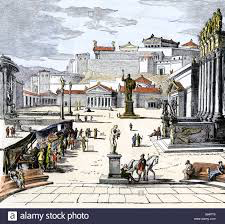 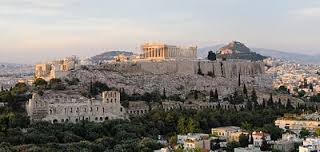 Government
Most Greek city-states developed an aristocracy, which is a government with a ruling class.  The ruling class was made up of landowners and wealthy people.
Many city-states eventually developed a democracy, which is a government run by the people who are being governed.
Athens
Athens had a democracy and every man met to discuss government issues.  This included rich and poor men.
Athenians became great artists, philosophers, and scientists.
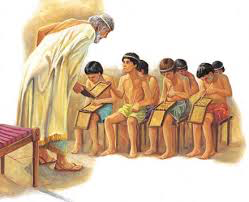 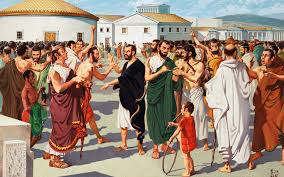 Sparta
Sparta was ruled by two kings and a council.
Spartans developed a great army.
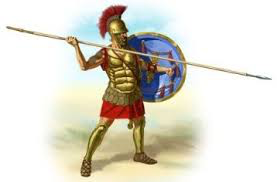 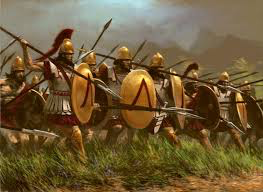